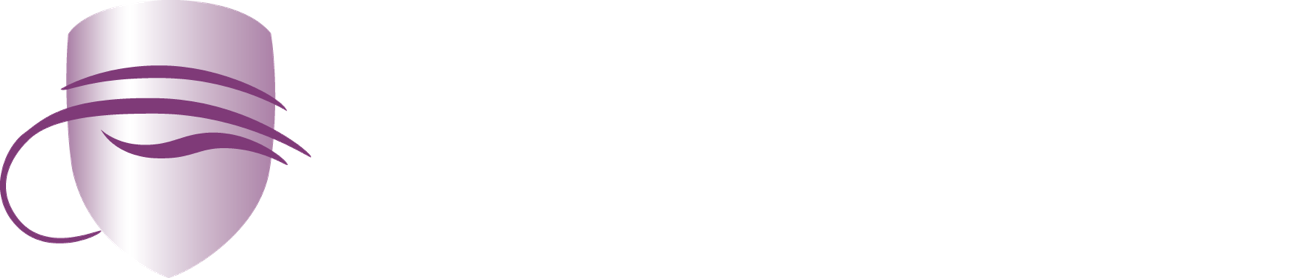 The Effectiveness of Recasts in Second Language Acquisition
Nourhan A.Rahman Ibrahim
RUW Conference: Women and Society
Errors: Natural positive stage
Corrective Feedback ?
Corrective Feedback
Explicit correction 
Clarification request 
Metalinguistic
Elicitation 
Repetition
Recasts   

                        Lyster & Ranta 1997
Recasts
The most common type in the second language classroom 


Lyster&Ranta 1997; Mackey, Gass& Mcdonough 2000; Ellis et al. 2001; Loewen 2002)
Recasts
Lyster& Ranta (1997): the teacher’s implicit feedback, which involves all or part of the learner's non-native like production. 

Lyster (2002): provides the learners support to use L2.
Why Recasts ?
Immediate implicit pedagogical feedback
Saves time 
Less threatening to learners’ self confidence 
Less disturbing to the flow of the conversation
Lowen & Philip 2006
Why Not Recasts
Because of its implicit nature nlikely to draw attention to erroneous production

Lyster & Ranta 1997


It is only what learners notice about the input is what they really learn
Schmidt  2001
Effective Recasts
They can be noticed and beneficial if 
Interrogative tone 
Not declarative tone
Addressed to learners at high developmental level
Lowen & Philip 2006
How Effective ?
Loewen 2001
Uptake
Optional move which occurs in incidents where learners have demonstrated a gap in their knowledge.

A reaction to some preceding move which is the teacher feedback
Ellis,R.& Besturkmen,H.& Loewen 2001
Current Research
Research Questions:

What is the ratio between recasts and student’s uptake?

What is the opinion of  adult students on the usage of recasts in their ESL class?
Participants
The participants of the proposed study are female orientation students 

at the Royal University for women, whose level CEF is B1-B2.
Methodology
Results
Observations 
        1:4
        3:4
Interviews 
      Effectiveness 
       Affective filter
Conclusion
Significant pedagogical Contribution

Cater to students’ needs 

Enhance their SLA
Limitation & Further research
Larger sample size 

Investigate different proficiency levels
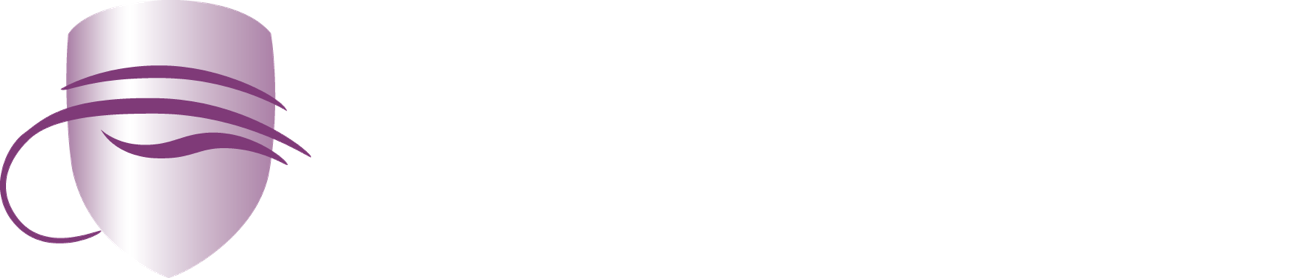 Thank you…Nourhan A. Rahman nrahman@ruw.edu.bh